English Work
We call this type of work in English “responding to an illustration”. In class, the children would look closely at the details in an image, knowing that an illustrator places clues and “Easter eggs” that make reference to elements of the story to come. They then write about what they see. 

Outcome: To write and edit an opening paragraph.

We can break it down into 4 steps.
Week 1 Day 1: Identify objects and add adjectives
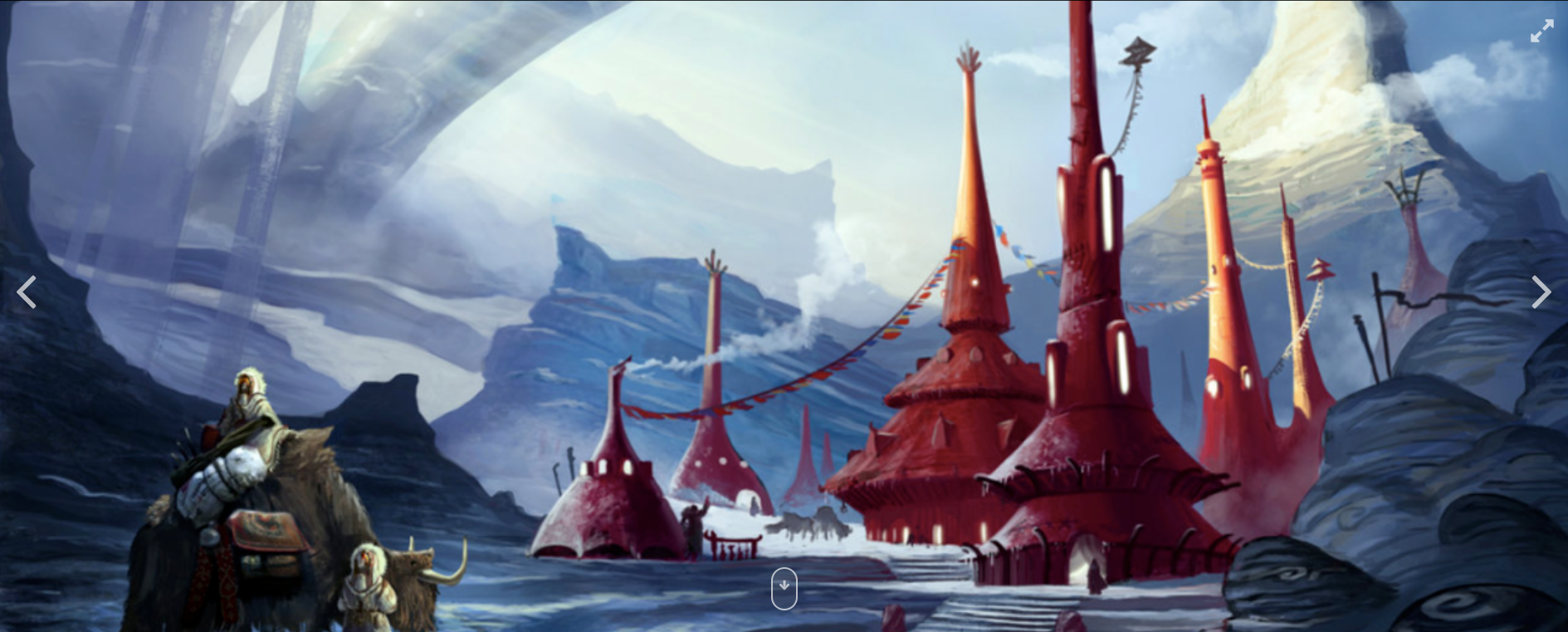 Day 1: Adjectives!
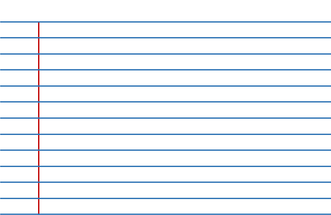 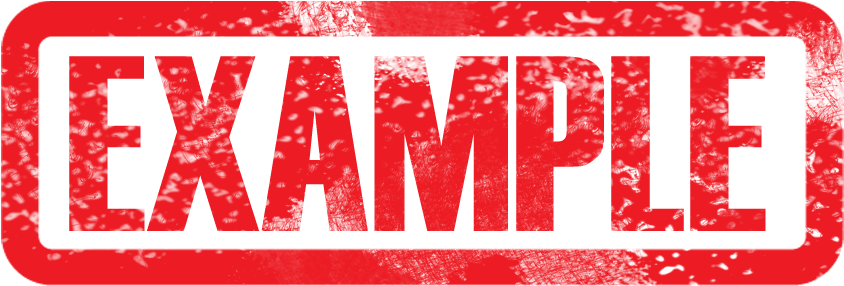 Week 1 Day 2: Include verbs and adverbs
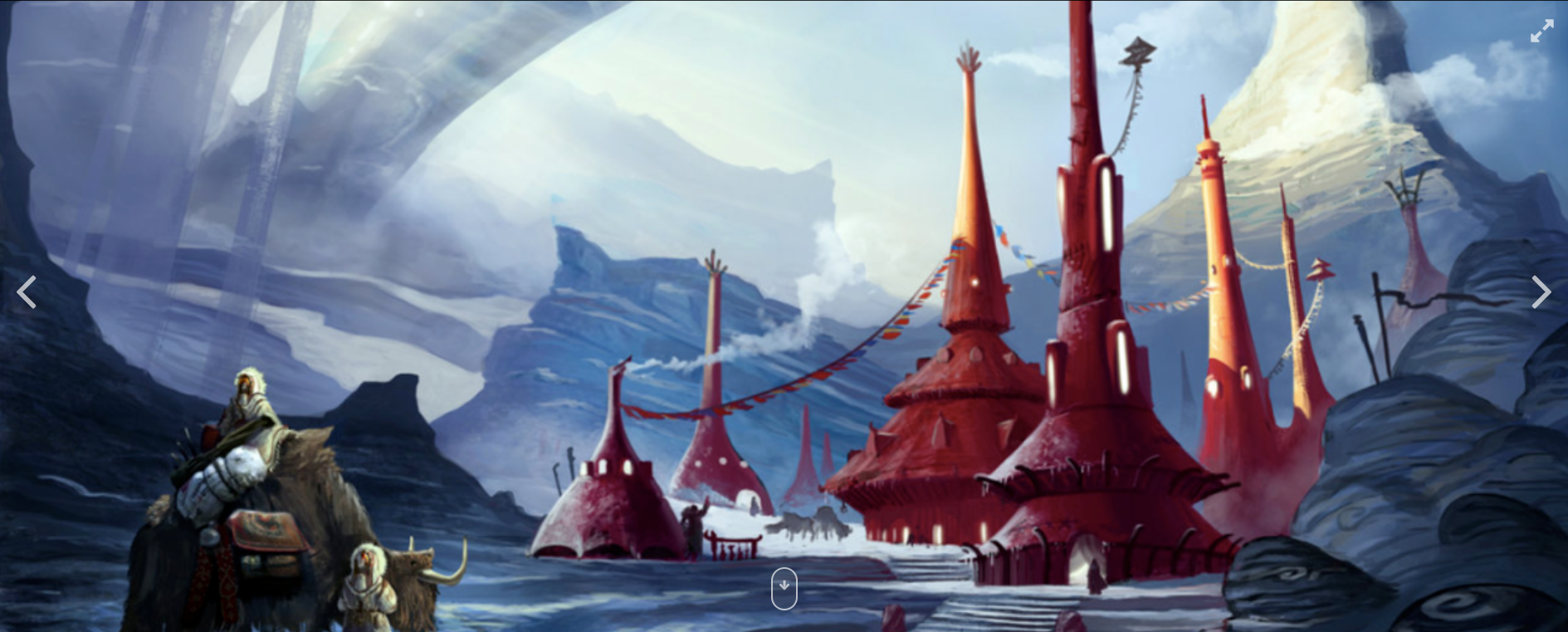 Day 2: Verbs and Adverbs!
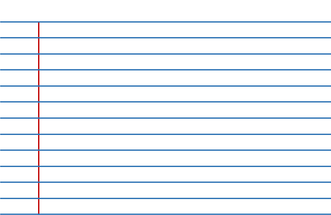 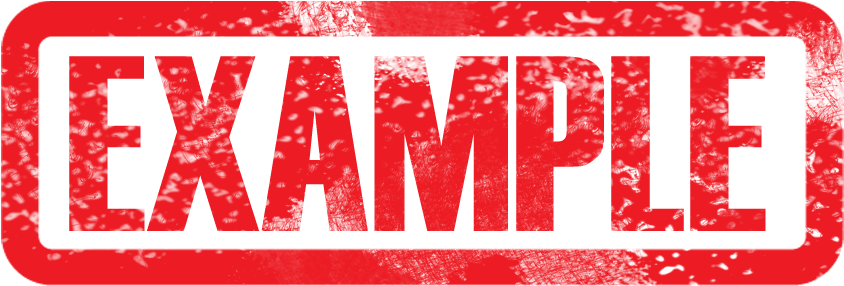 Which words would you use to describe elements of the picture? Write sentences!
 ruby red                nestled                     rising       hazy                        reaching   funnel-shaped                        trudging       returning                     spiresfrozen                   contrast     jagged     fluttering
Week 1 Day 3: Sentence writing!
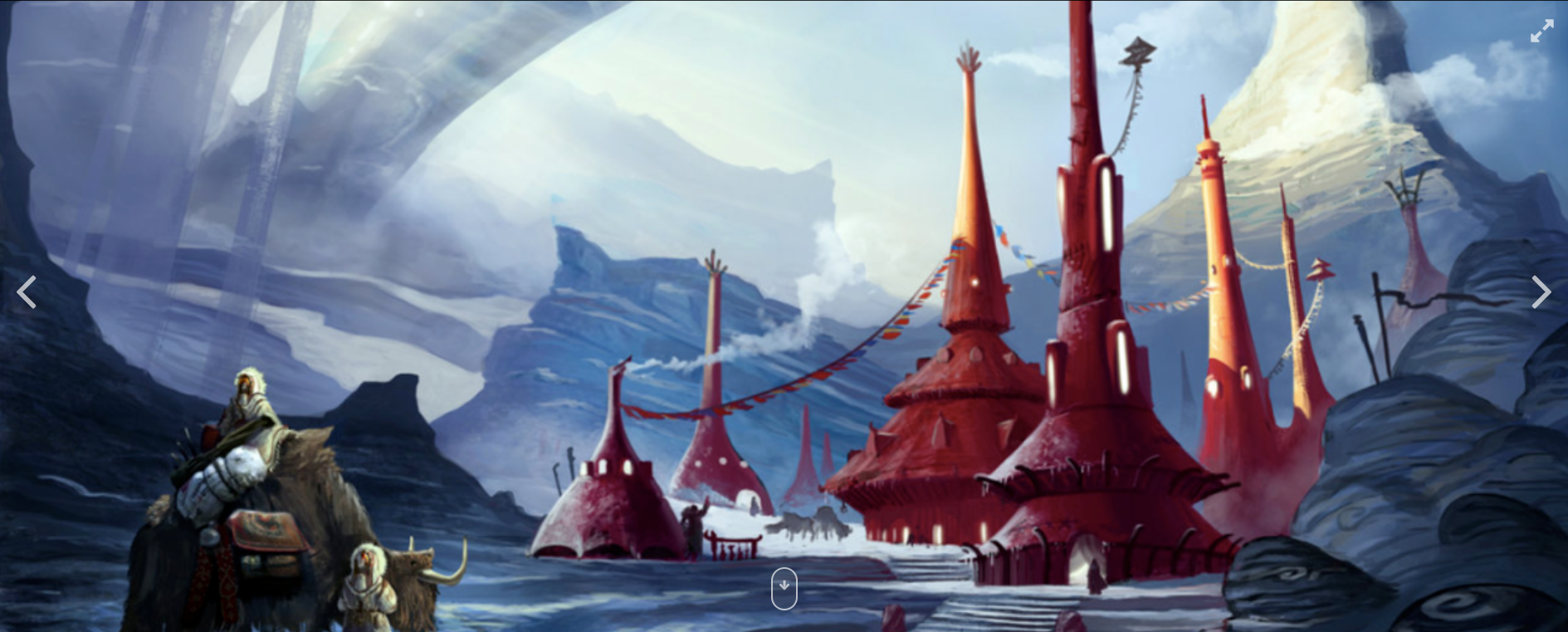 Day 3: Sentences!
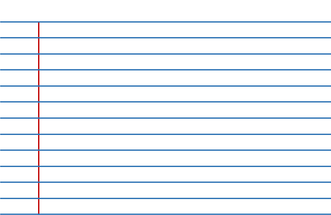 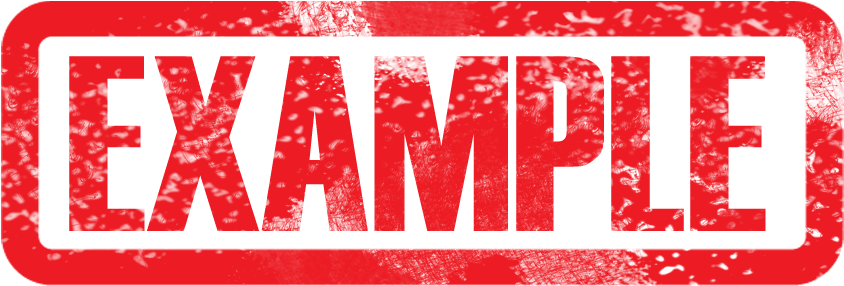 Week 1 Day 4 (i): Story writing!

On Thursday, using all this preparation, we will aim to write the opening paragraph of a story or more if inspiration strikes!

Remember to use all the fantastic vocabulary you have developed up to now!
Day 4 (i): Write!
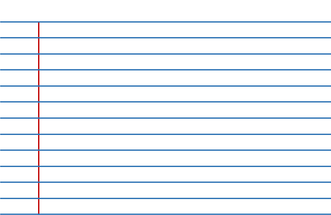 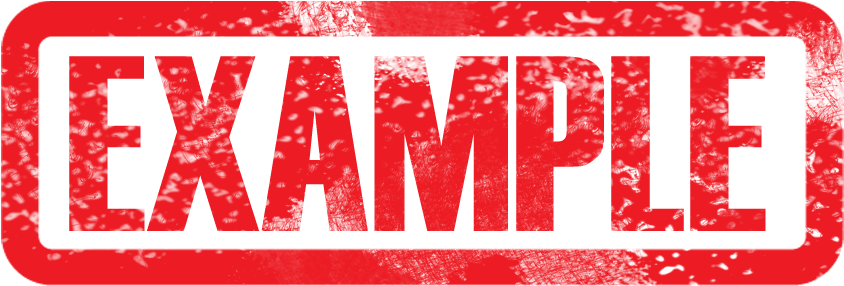 Step 4a: Success Criteria:
I have used capital letters and correct punctuation.
I have included exciting adjectives, verbs and adverbs.
I have used fronted adverbials and time connectives.

Step 4b: Edit!
Go back and check that all punctuation and capital letters have been included and key words have been spelled correctly.
Day 4 (ii) : Edit!
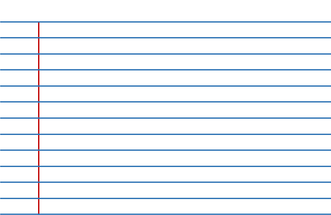 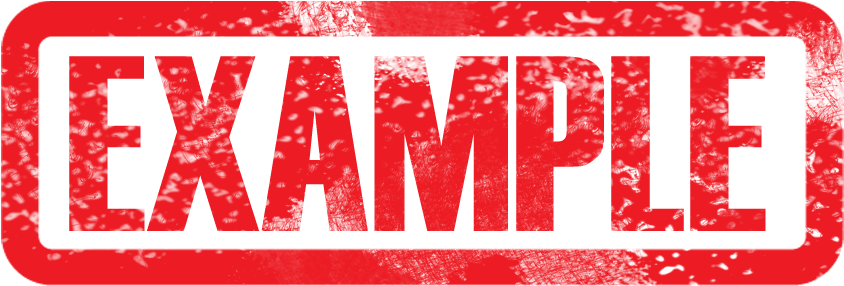 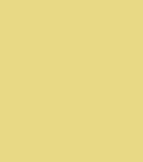 Week 1 Lesson 1
L.O. To respond to an illustration.
Day 1: Nouns and adjectives
Look at the image carefully. Make a list of things you spot in the image and include exciting adjectives in noun phrases to describe them! 

           A                  glowing,             red          sunset
Determiner    +     Adjective  ,    + Adjective  +  Noun
Impress me with 3 fantastic noun phrases to describe things you see in this picture!Remember! A noun phrase = adjective, adjective, adjective noun
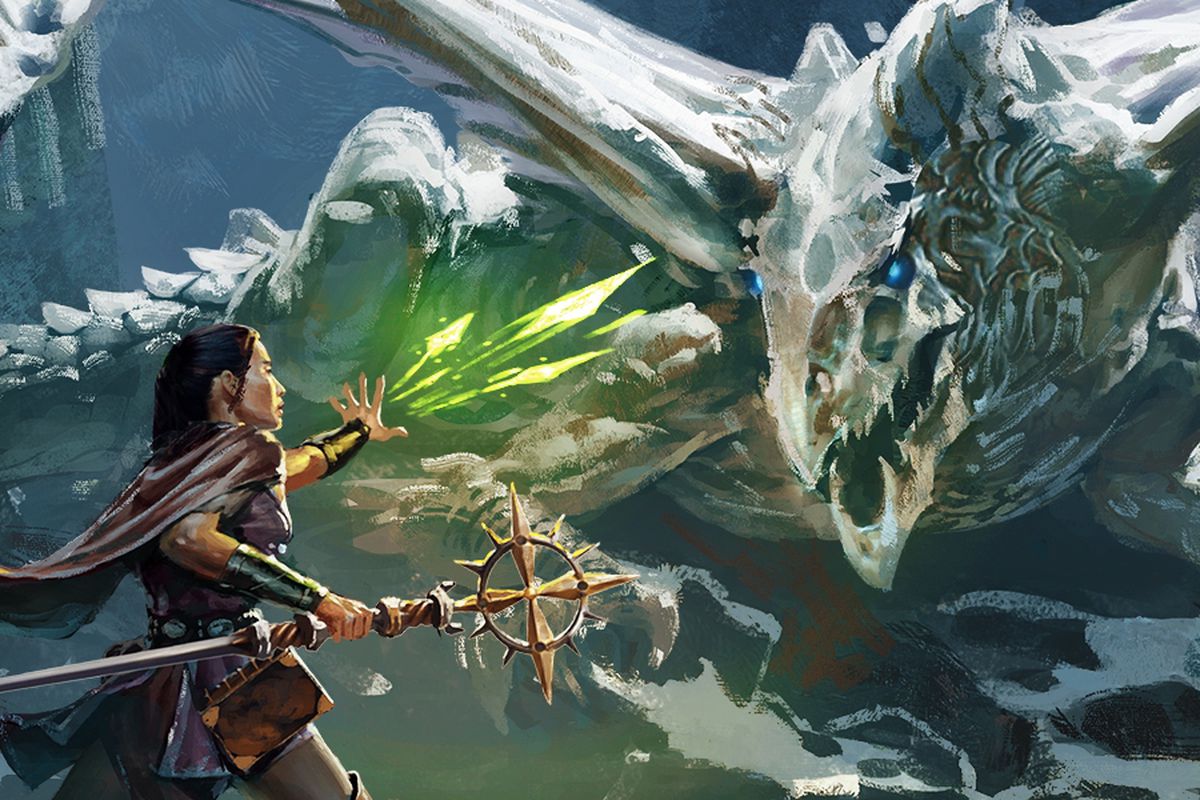 Week 1 Lesson 2
L.O. To respond to an illustration.
Day 2: Verbs and Adverbs
2. Look at the image carefully. Make a list of things you spot happening in the image and include exciting adverbs to describe them!
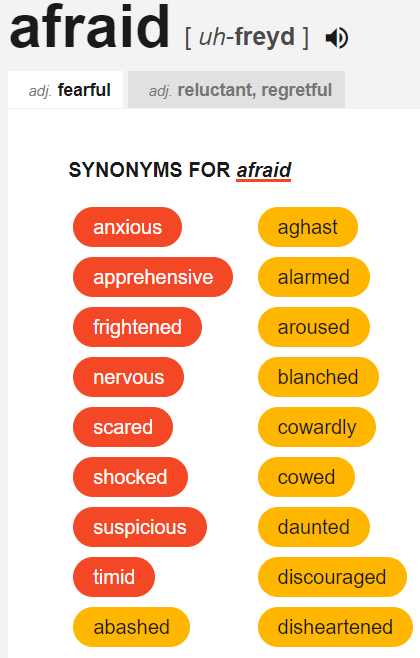 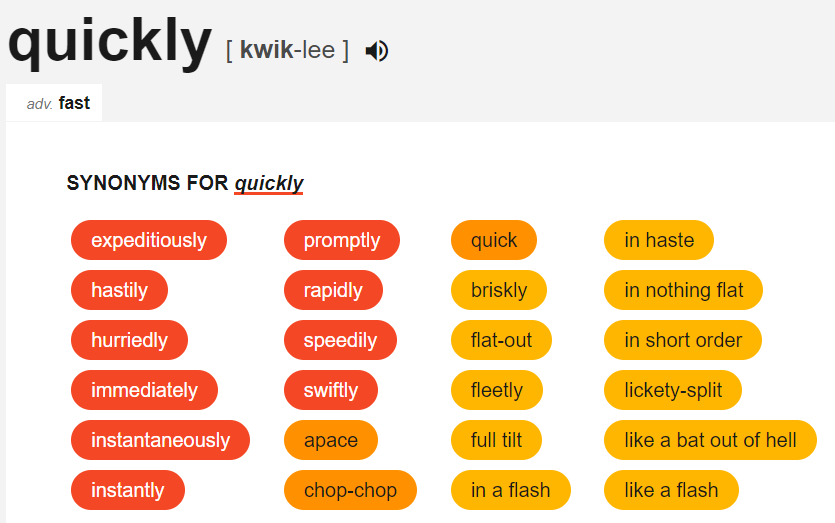 Use Thesaurus.com to broaden your vocabulary choices!
Day 2: Verbs and Adverbs

Forgotten what an adverb is?
Click on the picture below for a Bitesize recap!
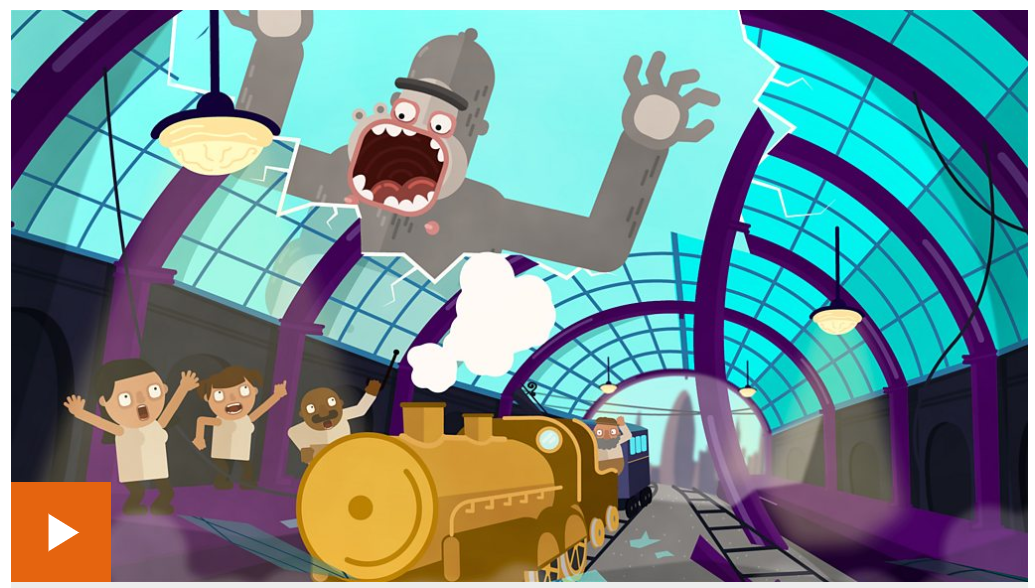 [Speaker Notes: https://www.bbc.co.uk/bitesize/topics/zwwp8mn/articles/zgsgxfr]
Impress me with 3 fantastic noun phrases to describe things you see in this picture!Remember! A noun phrase = adjective, adjective, adjective noun
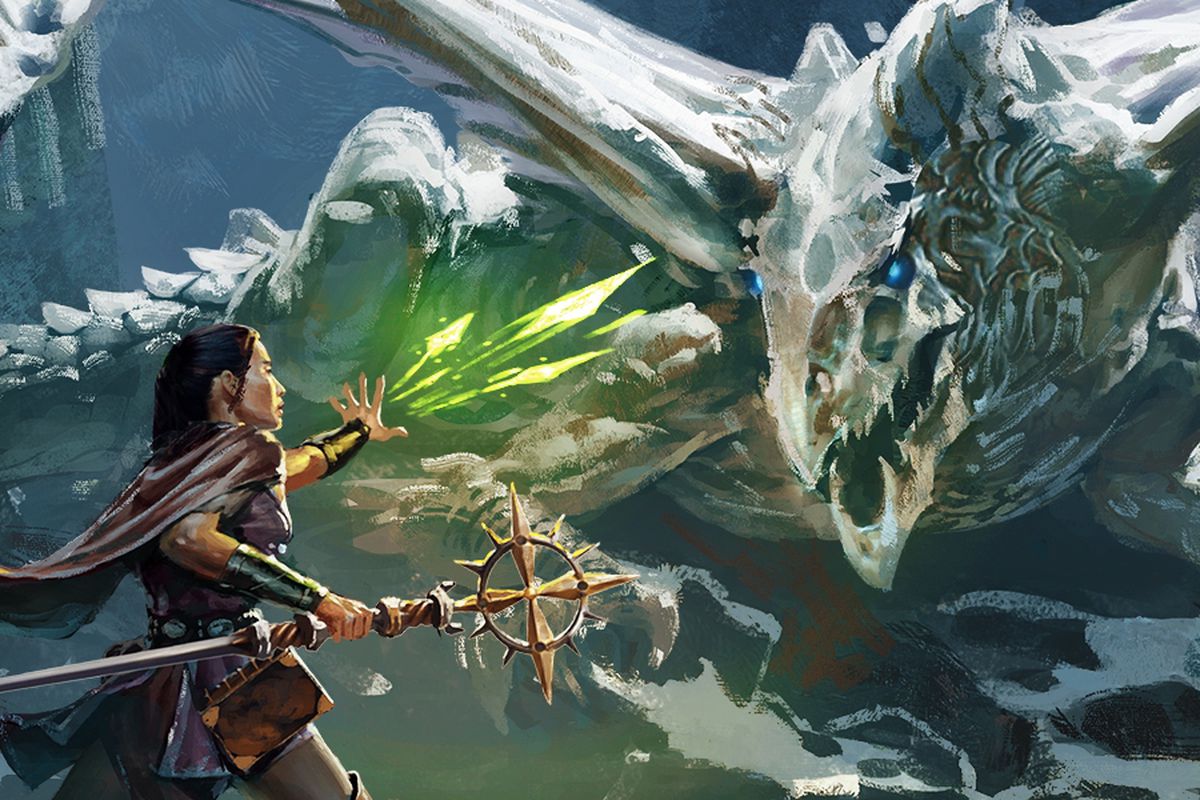 Share your ideas with someone. 

By doing this:

You’ll really impress the person you share your writing with!

b. The ideas for your story will continue to take shape.
Week 1 Lesson 3
L.O. To respond to an illustration.
Lesson 3: Writing a great sentence!

Read the words on the left of the picture. Use a dictionary to check the meaning of any you don’t understand. Decide which words are most suitable to describe elements of the illustration. Write some great sentences using these and any other words you have used so far.
Which words would you use to describe elements of the picture?
  fossilised           ancient                       azure        glowing                      shrieking   flinching                   radiating     looming                     bravely emerald                    sceptre     spell          titan
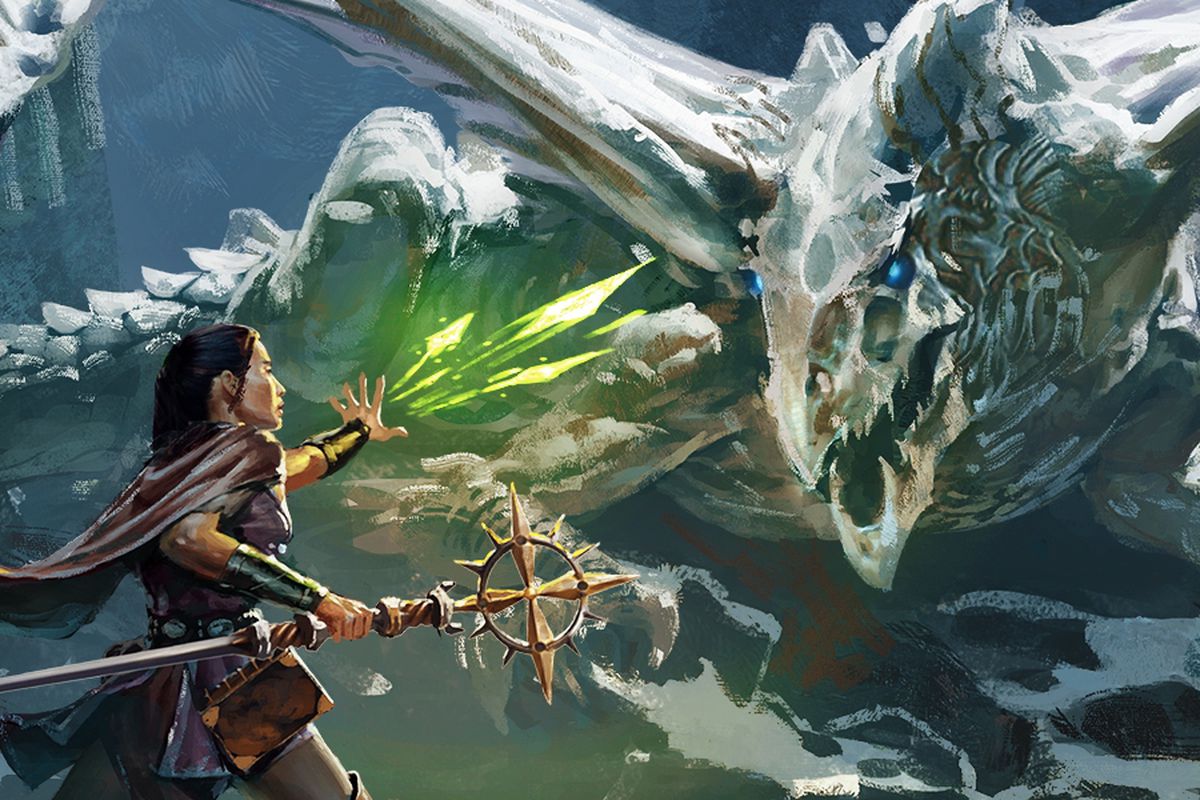 Week 1 Lesson 4
L.O. To respond to an illustration.
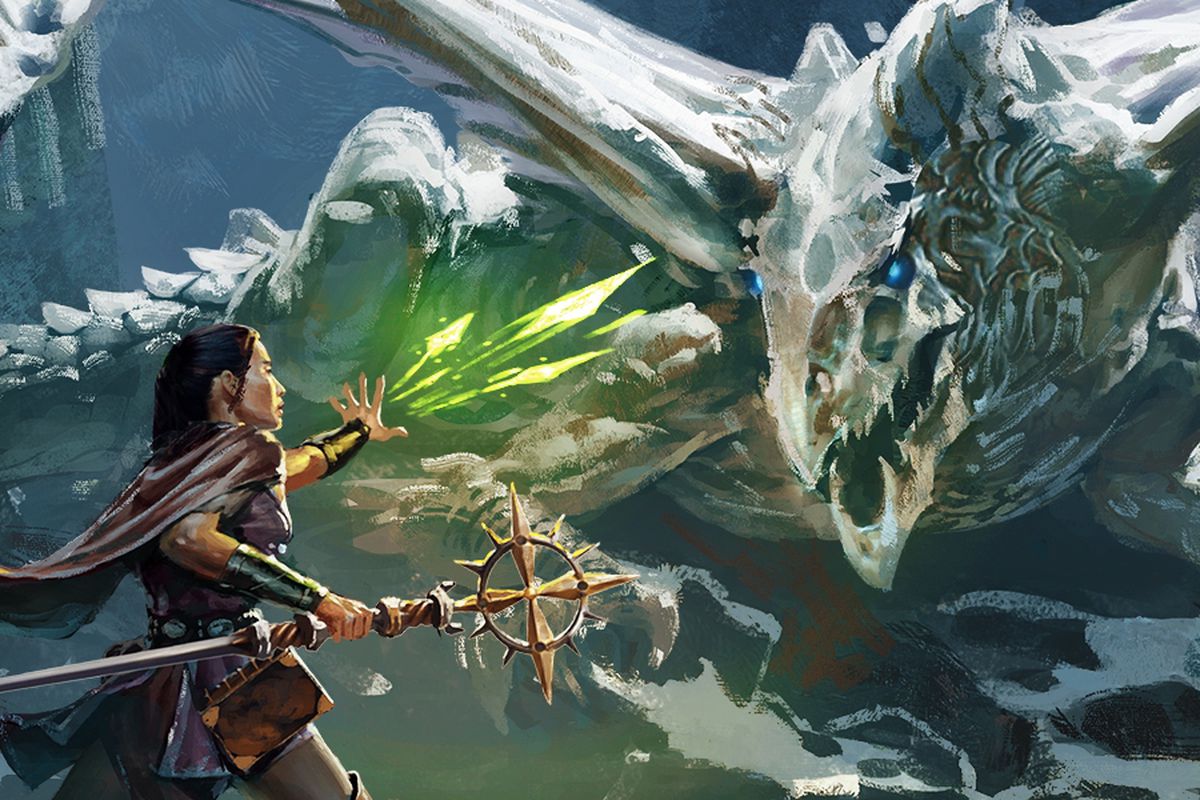 Write the opening paragraph of your story!

Before you begin, read back over your work so far this week!

Remember to punctuate your work!

When finished, read it aloud to check for mistakes/improvements. Edit with your purple pen.

Don’t stop there if you’ve got more to write!
Read your story to someone!
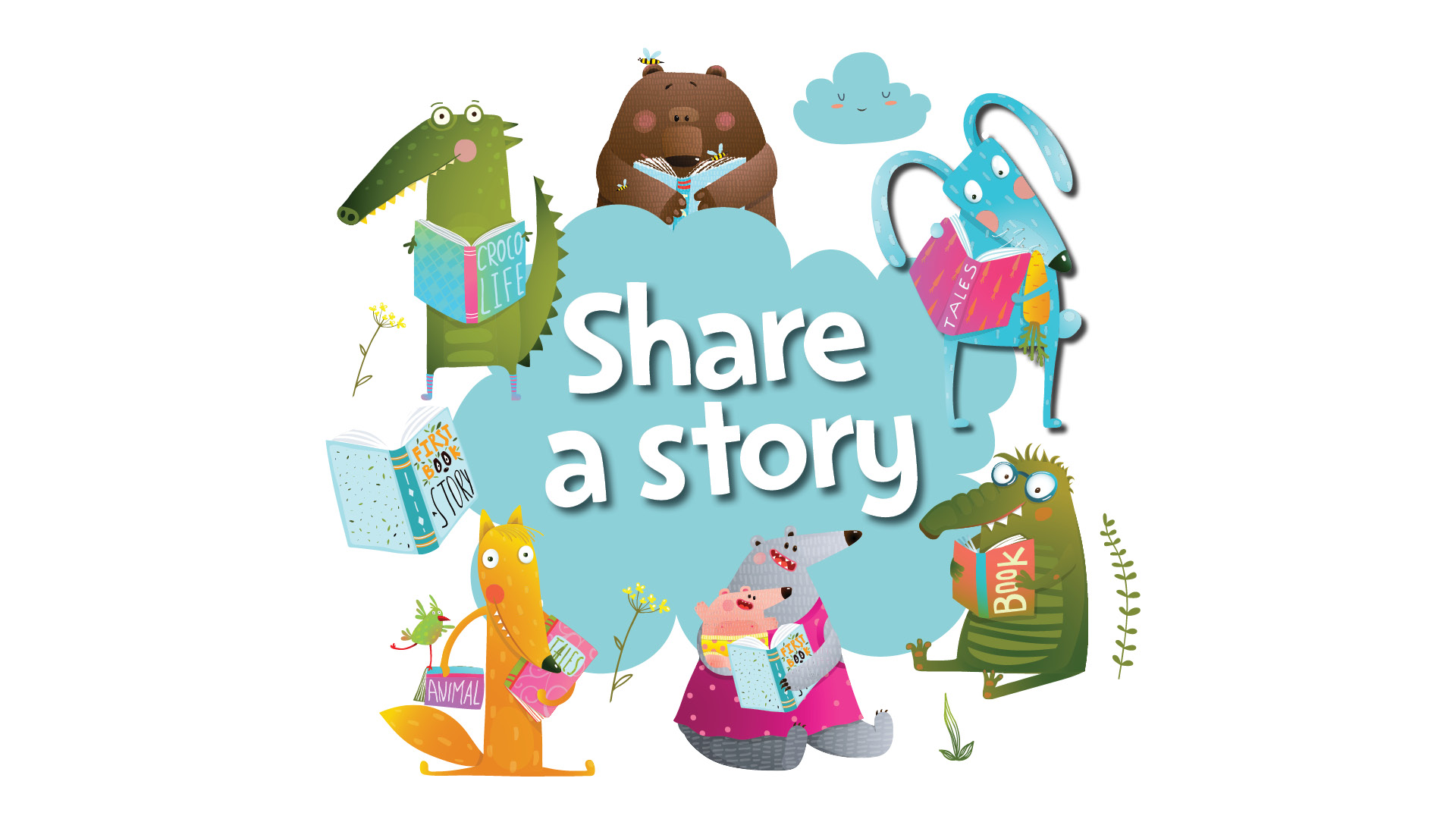 Week 1 Lesson 5
L.O. Spelling Practice.
Practice your spellings. You’ll find them on our class pages under the homework tab!







Ask someone to quiz you on them! 
How did you do?
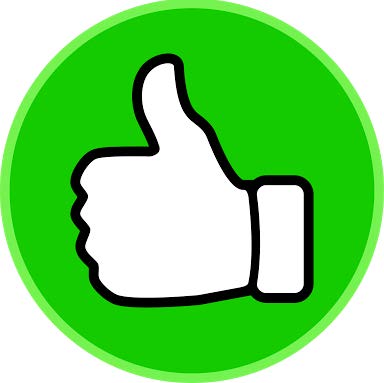